муниципальное образовательное учреждение средняя общеобразовательная школа № 23 имени С.И. Грудинского
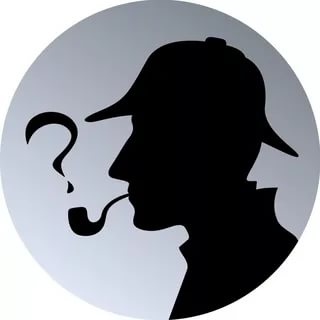 ДЕЛО № 2 (Отзыв о книге)
Команда «Шерлок и Ко»  СОШ № 23  имени С.И.Грудинского
г. Рыбинск, Ярославская область , 2020г.
Заседание продолжается
После летних каникул члены детективного агентства 
     « Шерлок и КО» собрались в офисе.  Слово взял председатель: 
    « Коллеги! Мы собрались сегодня, чтобы найти самую интересную книгу из списка летнего чтения. Предлагаю называть претендентов! Слово  за вами, господа!»
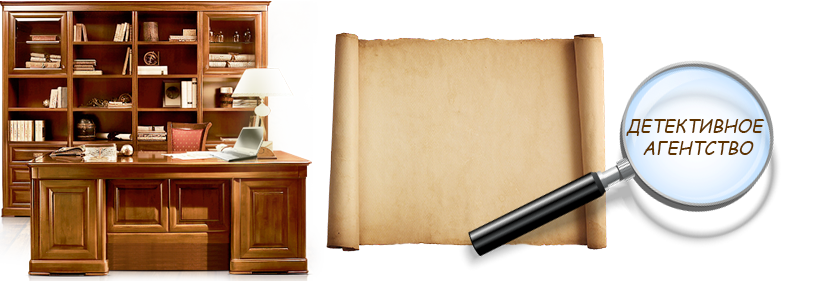 Заседание продолжается
Ярослав: «Лично мне запомнилась книга Троепольского «Белый Бим Черное Ухо. Предлагаю выбрать её.»
     Ксения 1: « Я считаю, что такие книги необходимы. Они учат добру»
     Ксения 2 : « Считаю, что такие книги должны изучаться  подробно »
     Леонид: « Люди должны отвечать за свои поступки»
     Алексей: « Мы в ответе за тех, кого приручили»
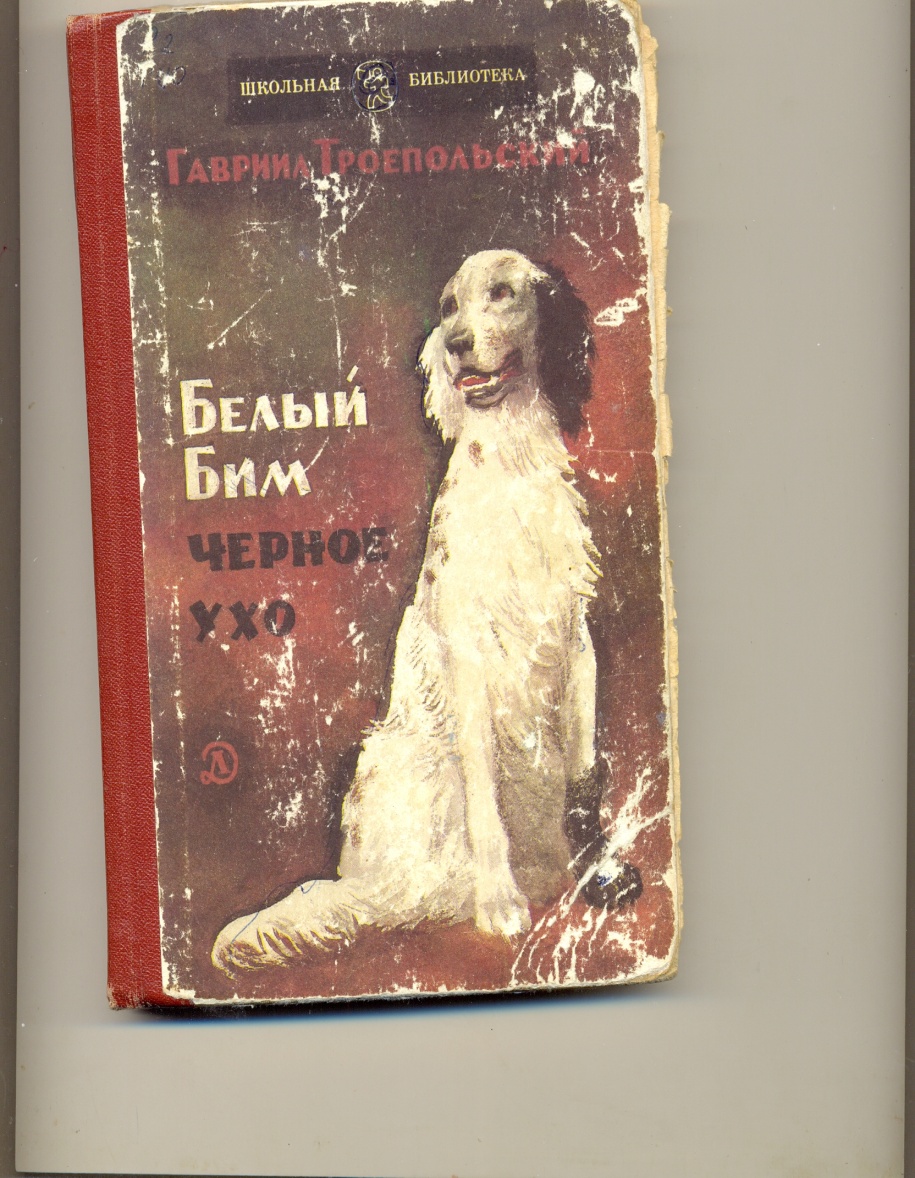 Заседание продолжается
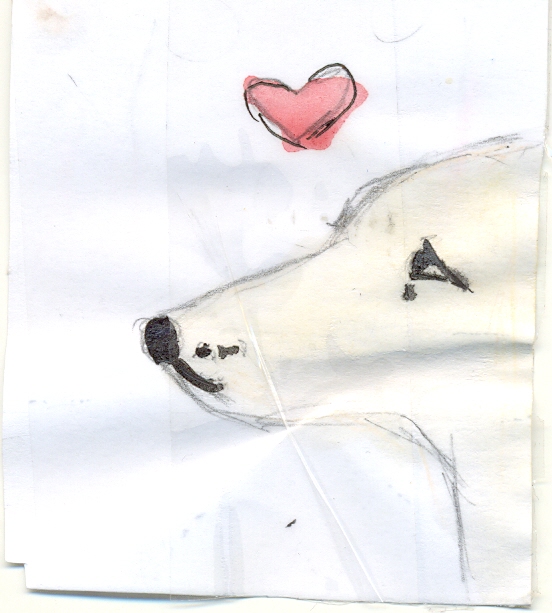 Председатель: «Итак, подведём итог. Ставлю на голосование: Кто за то, чтобы признать книгу Г. Троепольского «Белый Бим Черное Ухо» лучшей книгой летнего чтения, прошу голосовать!»
 Решение принято : книга Г. Троепольского «Белый Бим Черное Ухо» признана нашим агенством лучшей книгой летнего чтения!»
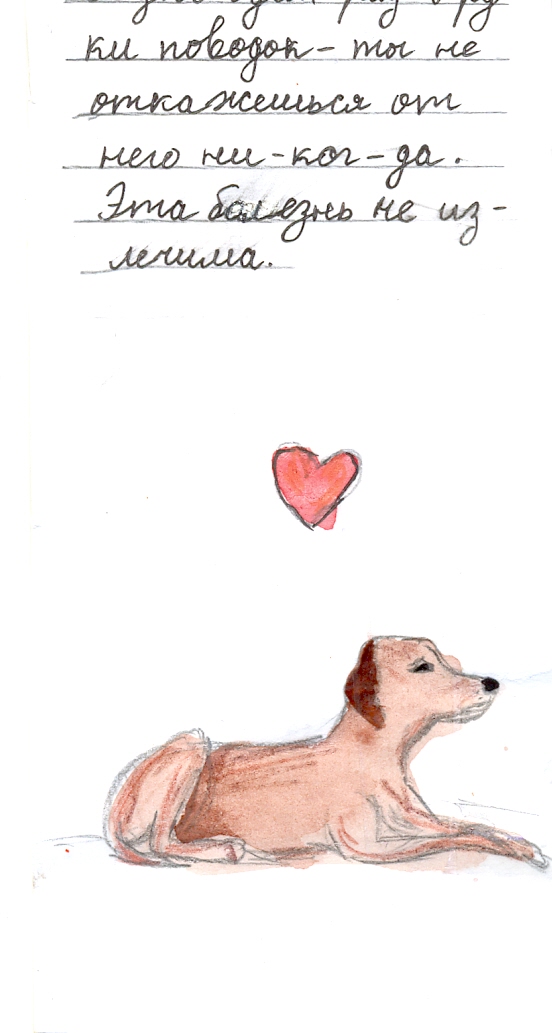 Наше решение
Решение принято : книга Г. Троепольского «Белый Бим Черное Ухо» признана нашим агенством лучшей книгой летнего чтения!»
Задача на перспективу: разыскать людей, которым она пришлась по душе, провести разъяснительную работу с населением, пропагандируя уважительное отношение людей к братьям нашим меньшим
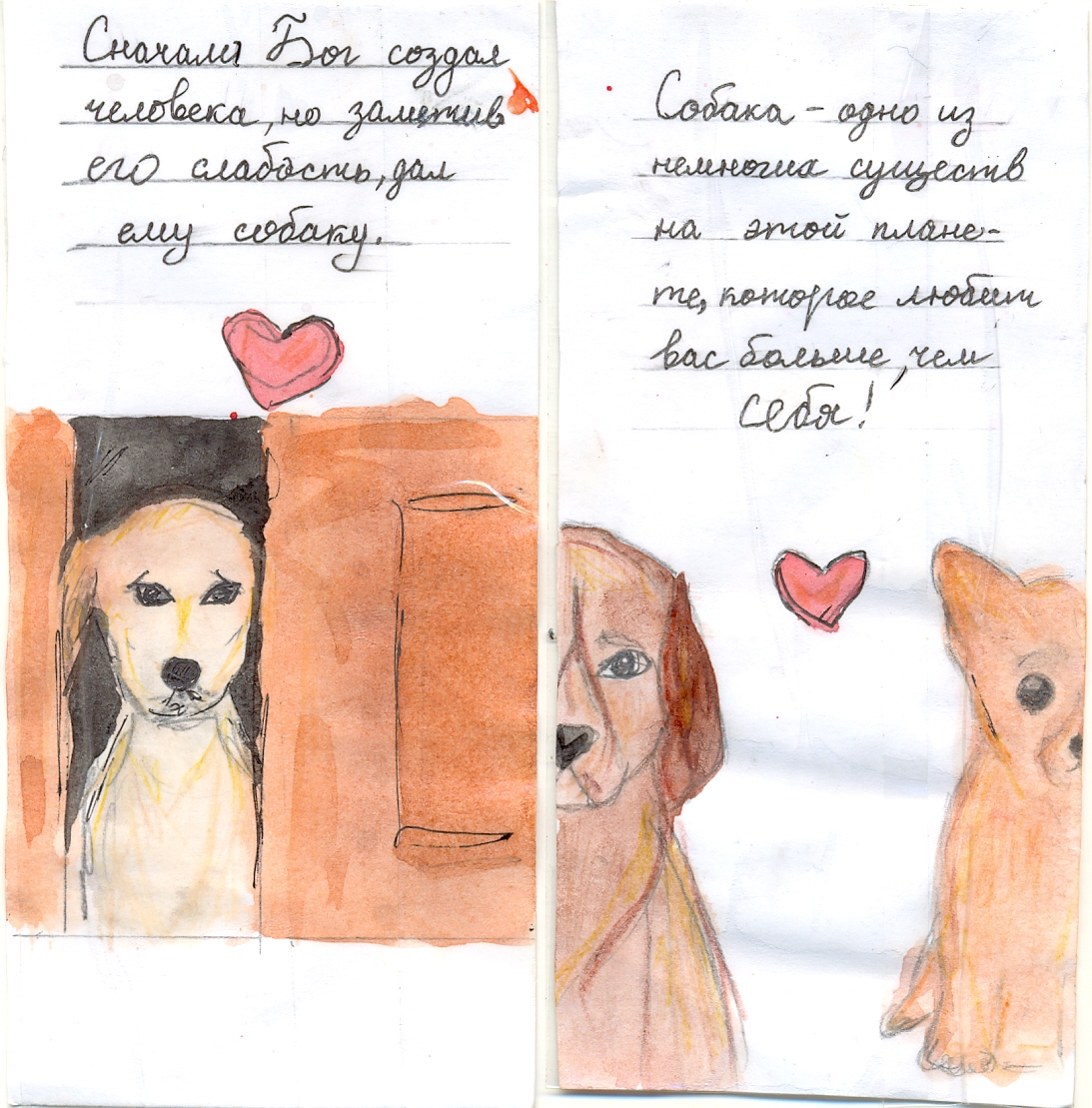